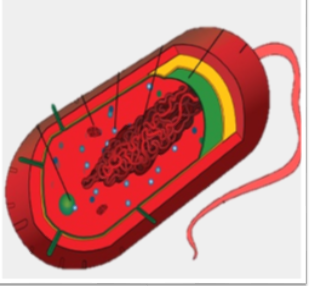 স্বাগতম
7/15/2020
রবিউল আলম
1
[Speaker Notes: শ্রেণী ব্যবস্থাপনার প্রাথমিক পর্যায়ে শিক্ষার্থীদের মনোযোগ আকর্ষণের উদ্দেশ্যে স্বাগতম স্লাইডটি। সংশ্লিষ্ট ছবিটি দ্বারা পাঠের প্রেক্ষাপট বোঝানো হয়েছে । স্বাগতম স্লাইডটি নিয়ে শিক্ষার্থীদের কোন প্রশ্ন না থাকলে  কোনো আলোচনা নয়]
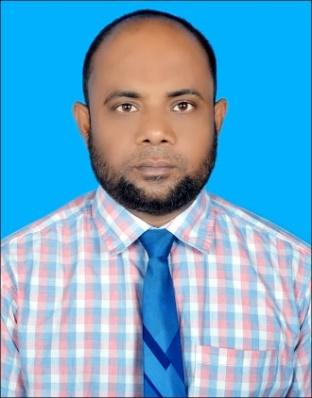 বিষয়ঃ জীব বিজ্ঞান
শ্রেণিঃ নবম ও দশম
অধ্যায়ঃ প্রথম
মোঃ রবিউল আলম
সহকারি শিক্ষক
কুমারখালী এম এন পাইলট মডেল মাধ্যমিক বিদ্যালয়
মোবাইল নং-০১৭১৫৩৮০৫৯৩
email:rabiulmn1980@gmail.com
7/15/2020
2
রবিউল আলম
উঃ জীবজগতের শ্রেণিবিন্যাস মাধ্যমে ।
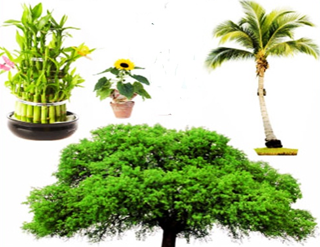 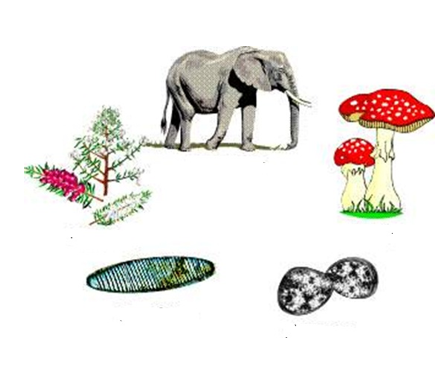 এদের মধ্যে একই রকম বৈশিষ্ট্যের প্রাণিদের  কিভাবে আলাদা করবে ?
চিত্রে কী দেখতে পাচ্ছ ?
এরা সবাই কী জীব ?
7/15/2020
রবিউল আলম
3
[Speaker Notes: শিক্ষার্থীদের চিত্র দেখিয়ে প্রশ্ন করা যেতে পারে  চিত্রে কী দেখতে পাচ্ছ ? এরা সবাই কী জীব ?এদের মধ্যে একই রকম বৈশিষ্ট্যের প্রাণিদের  কিভাবে আলাদা করবে ? উঃ জীবজগতের শ্রেণিবিন্যাস মাধ্যমে ।তোমরা ঠিক বলেছ ।আজ আমরা পড়ব “জীবজগতের শ্রেণিবিন্যাস” ।  এছাড়াও অন্য কোনো যুক্তিযুক্ত উপায়ে পাঠ শিরোনাম বের করা যেতে পারে ।]
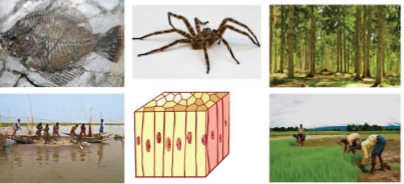 জীবজগতের শ্রেণিবিন্যাস
7/15/2020
রবিউল আলম
4
এই পাঠ শেষে শিক্ষার্থীরা---
1.জীবজগতের শ্রেণিবিন্যাস করতে পারবে।
2.ইউক্যারিওটা ও প্রোক্যারিওটা সর্ম্পকে আলোচনা করতে পারবে।
৩.বৈশিষ্ট্য অনুযায়ী 5টি রাজ্য সনাক্ত করতে পারবে।
রবিউল আলম
7/15/2020
5
[Speaker Notes: শ্রেণীকক্ষে উপস্থাপনের সময় প্রয়োজন না হলে স্লাইডটি হাইড করে রাখা যেতে পারে]
ক্যারোলাস লিনিয়াস
ছবির মানুষটি কে তোমরা বলতে পারবে ?
উদ্ভিদজগত
জগত দুটি কী কী?
২টি জগতে
প্রাণিজগত
ক্যারোলাস লিনিয়াসের সময়কাল থেকে বিংশ শতাব্দীর সময়কাল পর্যন্ত জীবজগতকে কয়টি জগতে ভাগ করা হত ?
7/15/2020
6
রবিউল আলম
[Speaker Notes: আজকের পাঠের প্রথম শিখনফ অর্জনের উদ্দেশ্যে এই স্লাইডটি প্রদর্শন করা হয়েছে শ্রেণিতে উপস্থাপনের সময়  স্লাইডে উল্লেখিত প্রশ্নগুলো মুছে দিয়ে আপনার নিজের মতো করে প্রশ্ন করতে পারেন । বিষয় শিক্ষক অন্য কোন যুক্তিযুক্ত উপায়েও এ কাজটি করতে পারেন।]
ছবির মানুষটি কে ?
মারগুলিস
প্রোটিস্টা
ফাঞ্জাই
এনিমালিয়া
প্লান্টি
দুই টি সুপার কিংডম ও ৫টি রাজ্যে
মনেরা
মারগুলিস জীবজগতকে কিভাবে ভাগ করেছেন ?
7/15/2020
7
[Speaker Notes: আজকের পাঠের দ্বিতীয় শিখনফ অর্জনের উদ্দেশ্যে এই স্লাইডটি প্রদর্শন করা হয়েছে শ্রেণিতে উপস্থাপনের সময়  স্লাইডে উল্লেখিত প্রশ্নগুলো মুছে দিয়ে আপনার নিজের মতো করে প্রশ্ন করতে পারেন । বিষয় শিক্ষক অন্য কোন যুক্তিযুক্ত উপায়েও এ কাজটি করতে পারেন।]
মনেরা
ছবির মানুষটি কে তোমরা বলতে পারবে ?
প্রোটিস্টা
ফাঞ্জাই
প্লান্টি
এনিমালিয়া
আর এইচ হুইটটেকার ১৯৬৯ সালে  জীবজগতকে কয়টি রাজ্যে ভাগ করার প্রস্তাব করেন ?
৫টি রাজ্যে
আর এইচ হুইটটেকার
7/15/2020
রবিউল আলম
8
[Speaker Notes: আজকের পাঠের তৃতীয় শিখনফ অর্জনের উদ্দেশ্যে এই স্লাইডটি প্রদর্শন করা হয়েছে শ্রেণিতে উপস্থাপনের সময়  স্লাইডে উল্লেখিত প্রশ্নগুলো মুছে দিয়ে আপনার নিজের মতো করে প্রশ্ন করতে পারেন । বিষয় শিক্ষক অন্য কোন যুক্তিযুক্ত উপায়েও এ কাজটি করতে পারেন।]
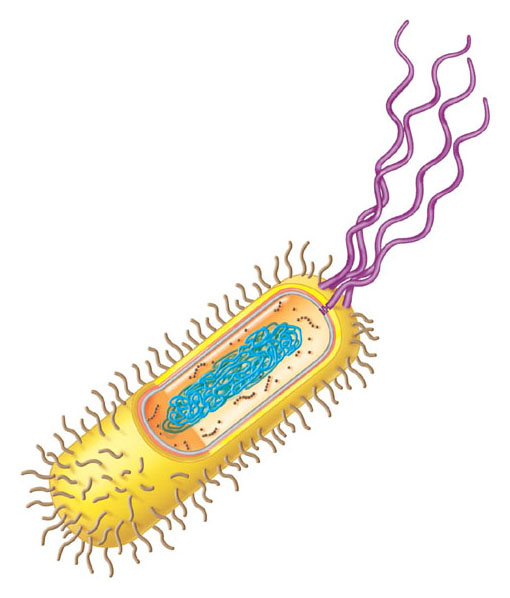 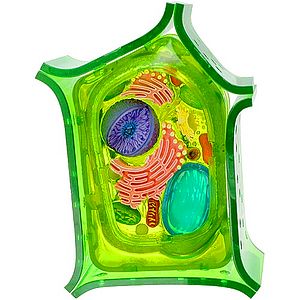 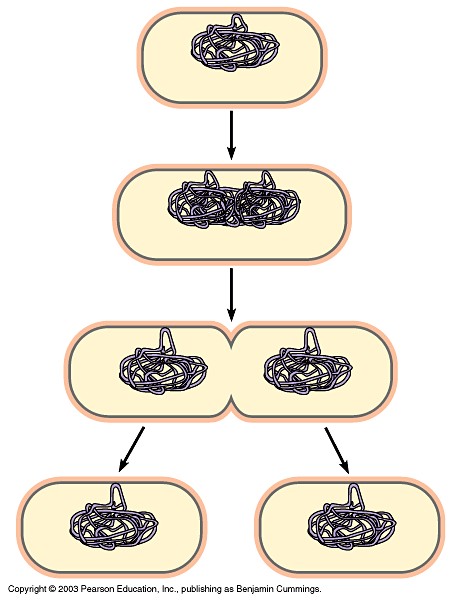 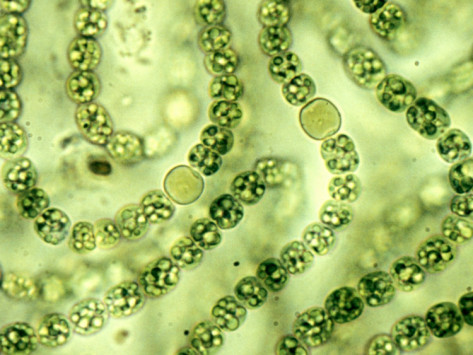 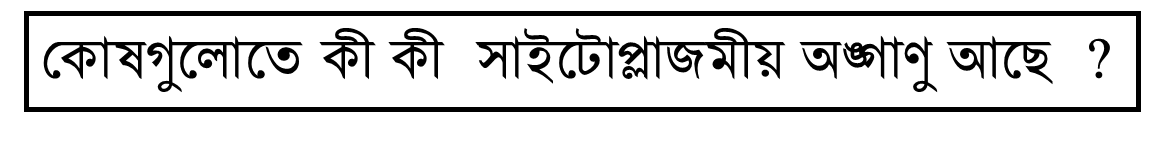 কোষগুলোর নিউক্লিয়াস কী সুগঠিত ?
কোষগুলো আণুবীক্ষণিক/ এককোষী/বহুকোষী/ ফিলামেন্টাস  ?
কোষবিভাজন কী ধরণের ?
চিত্রের বৈশিষ্ট্যগুলো সাধারণত কোন কিংডম ও রাজ্যে  দেখতে পাওয়া যায় তোমরা বলতে পারবে  ?
সুপার কিংডম -১ প্রোক্যারিওটা ও মনেরা রাজ্যে
7/15/2020
রবিউল আলম
9
[Speaker Notes: আজকের পাঠের তৃতীয় শিখনফ অর্জনের উদ্দেশ্যে এই স্লাইডটি প্রদর্শন করা হয়েছে শ্রেণিতে উপস্থাপনের সময়  স্লাইডে উল্লেখিত প্রশ্নগুলো মুছে দিয়ে আপনার নিজের মতো করে প্রশ্ন করতে পারেন । বিষয় শিক্ষক অন্য কোন যুক্তিযুক্ত উপায়েও এ কাজটি করতে পারেন।]
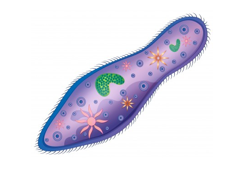 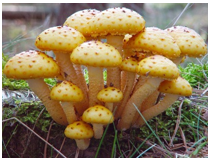 এ ধরণের কোষবিশিষ্ট জীবরা সাধারণত কোন কিংডমের অন্তর্ভুক্ত হয় তোমরা কী বলতে পারবে ?
চিত্রের জীবদের কোষগুলোর নিউক্লিয়াস কী  সুগঠিত ?
“সুপার কিংডম-২:ইউক্যারিওটা”
সুগঠিত নিউক্লিয়াসযুক্ত কোষকে কি কোষ বলে ?
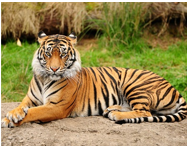 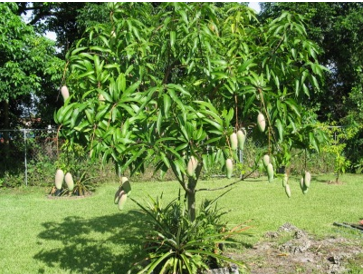 রবিউল আলম
7/15/2020
10
[Speaker Notes: আজকের পাঠের তৃতীয় শিখনফ অর্জনের উদ্দেশ্যে এই স্লাইডটি প্রদর্শন করা হয়েছে শ্রেণিতে উপস্থাপনের সময়  স্লাইডে উল্লেখিত প্রশ্নগুলো মুছে দিয়ে আপনার নিজের মতো করে প্রশ্ন করতে পারেন । বিষয় শিক্ষক অন্য কোন যুক্তিযুক্ত উপায়েও এ কাজটি করতে পারেন।]
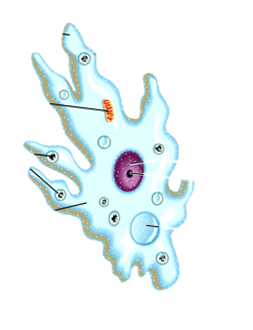 প্রোটিস্টা
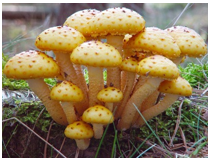 ইউক্যারিওটা
ফানজাই
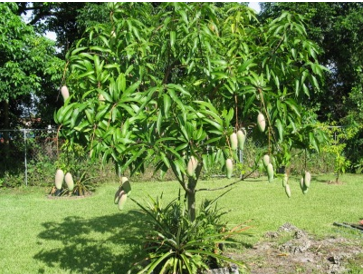 প্লানটি
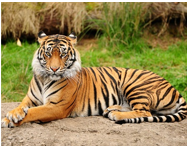 অ্যানিমেলিয়া
7/15/2020
রবিউল আলম
11
[Speaker Notes: আজকের পাঠের তৃতীয় শিখনফ অর্জনের উদ্দেশ্যে এই স্লাইডটি প্রদর্শন করা হয়েছে শ্রেণিতে উপস্থাপনের সময়  স্লাইডে উল্লেখিত প্রশ্নগুলো মুছে দিয়ে আপনার নিজের মতো করে প্রশ্ন করতে পারেন । বিষয় শিক্ষক অন্য কোন যুক্তিযুক্ত উপায়েও এ কাজটি করতে পারেন।]
প্রোটিষ্টা রাজ্য
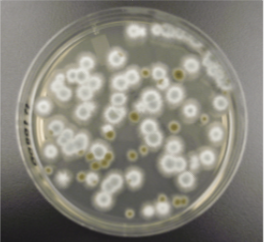 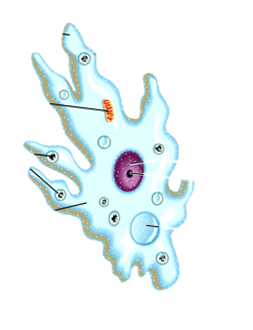 কোষগুলো নিউক্লিয়াস কী সুগঠিত?
কোষ বিভাজন কী ধরনের?
খাদ্য গ্রহন পদ্ধতি কেমন?
খাদ্য গ্রহন পদ্ধতি শোষন/ফটোসিস্থেটিক?
কোষগুলো কী কী সাইটোপ্লাজমীয় অংগানু আছে?
কোষগুলো কী আনুবীক্ষনিক/এক কোষী/বুহুকোষী/কলোনিয়াল/ফিলামেন্টাস
7/15/2020
রবিউল আলম
12
[Speaker Notes: আজকের পাঠের চতুর্থ শিখনফ অর্জনের উদ্দেশ্যে এই স্লাইডটি প্রদর্শন করা হয়েছে শ্রেণিতে উপস্থাপনের সময়  স্লাইডে উল্লেখিত প্রশ্নগুলো মুছে দিয়ে আপনার নিজের মতো করে প্রশ্ন করতে পারেন । বিষয় শিক্ষক অন্য কোন যুক্তিযুক্ত উপায়েও এ কাজটি করতে পারেন।]
ফাঞ্জাই রাজ্য
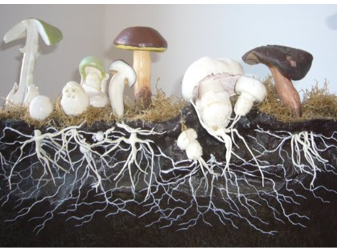 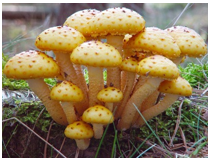 চিত্তের জীবগুলো বল কিভাবে বংশবৃদ্ধি ঘটছে?
চিত্রের জীবগুলোর বাসস্থান কোথায়?
চিত্তের জীবটি কিভাবে খাদ্যগ্রহণ করে?
চিত্তের জীবগুলোর নিউক্লিয়াস কী সুগঠিত?
চিত্তের জীবটির মূল আছে?
চিত্রের জীবগুলোর কী পরজীবী/মৃতজীবী/স্বভোজী?
7/15/2020
রবিউল আলম
13
প্লান্টি রাজ্য
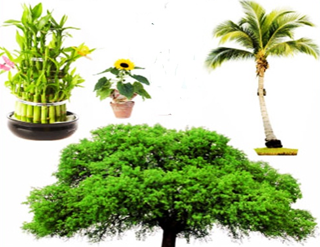 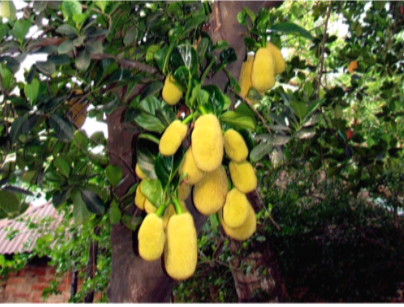 গাছটির রঙ কী?
সবুজ উদ্ভিদ কীভাবে খাদ্য তৈরি করে?
সবুজ উদ্ভিদের নিউক্লিয়াস প্রকৃত/অপ্রকৃত?
সবুজ উদ্ভিদের জনন কী ধরনের?
সবুজ উদ্ভিদের নিউক্লিয়াস প্রকৃত/আপ্রকৃত?
সবুজ উদ্ভিদের টিস্যুতন্ত্র কেমন?
7/15/2020
রবিউল আলম
14
অ্যানিমালিয়া রাজ্য
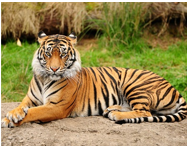 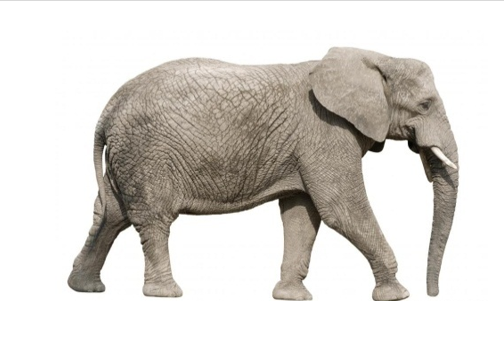 চিত্রের প্রাণিটি কী সুকেন্দ্রিক,এককোষী/বহুকোষী?
চিত্রের প্রাণিটি স্বভোজী/পরভোজী?
চিত্রের প্রাণিটির কোষে কোষ প্রাচীর,প্লাস্টিড ও কোষ গহবর আছে?
7/15/2020
রবিউল আলম
15
নিচের ছকটি পূরণ কর
সময় : 3 মি.
সুপার কিংডম ১ও মনেরা
দ্বি-বিভাজন
সুগঠিত  নয়
এককোষী
ঐ
শোষণ
মাইটোসিস
সুপার কিংডম ২
ঐ
এককোষী
সুগঠিত
দ্বি-বিভাজন
সুপার কিংডম ১ও মনেরা
শোষণ
এককোষী
ঐ
সুগঠিত  নয়
শোষণ
এককোষী/ বহুকোষী
মাইটোসিস
সুপার কিংডম ২
সুগঠিত
ঐ
শোষণ
7/15/2020
16
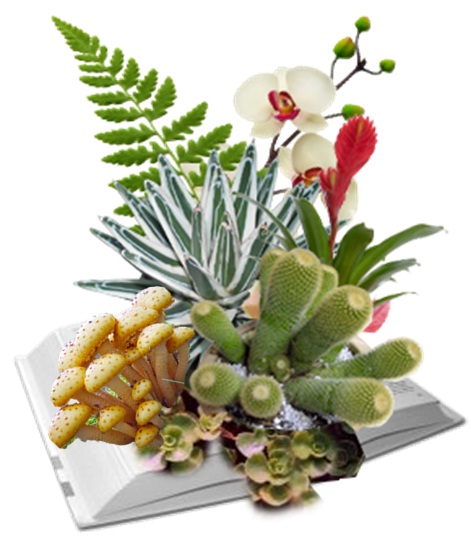 ধন্যবাদ
7/15/2020
17